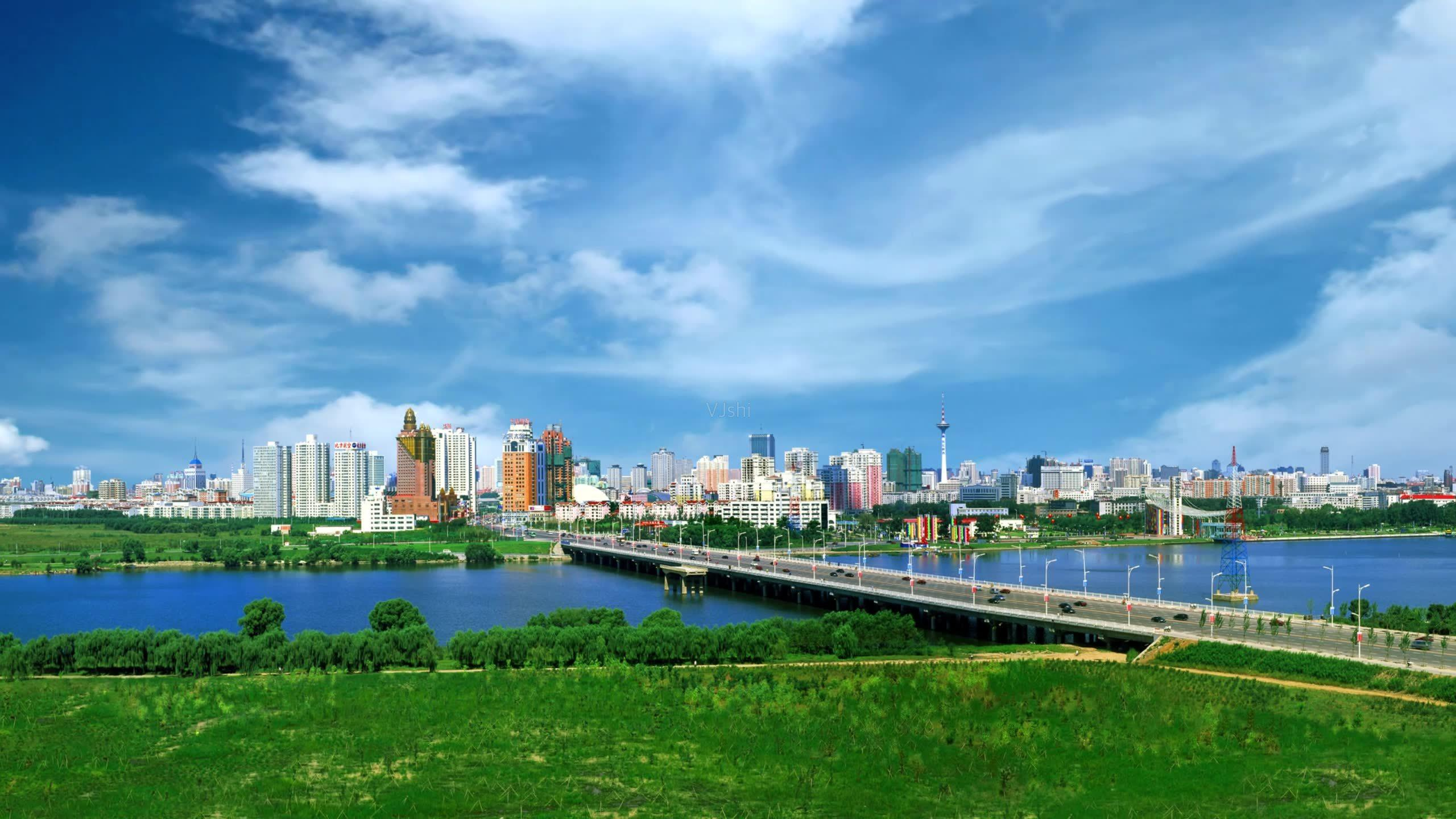 市城乡建设局关于印发《2023年沈阳市建设 工程质量监督管理
工作要点》的通知
沈建发﹝2019﹞138号                                                                                                                     沈阳市城乡建设局
Document Background
文件出台背景  |
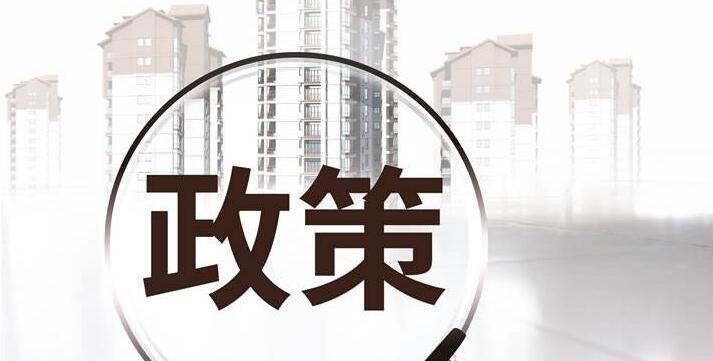 出台背景：
为深入贯彻党的二十大、习近平总书记关于东北、辽宁振兴发 展的重要讲话和全国住房和城乡建设工作会议精神，立足新发展 阶段，贯彻新发展理念，构建新发展格局。
主要内容  |
Primary Coverage
主要内容
（一）总体目标
坚持企业自查与专业检查相结合、指导服务与严格执法相结合、行业督导与专项督查相结合，治理一批重大安全隐患，严惩一批违法违规行为，惩戒一批严重失信企业，问责曝光一批责任不落实、措施不力的单位和个人，各部门安全发展理念、红线意识“入心、入脑”，安全生产履职意识明显提升，安全生产“四责”联动落实体系更加完善，执法宽松软问题得到改善，全国、省、市“两会”和元旦、春节等重点时段全市建设工程安全生产形势持续稳定。
责任单位：沈阳市城乡建设局
主要内容  |
Primary Coverage
（二）具体目标
1.以智能化、标准化、规范化为目标，全面提升质量监 管水平，确保新建工程主体结构及主要使用功能全面合格。。
2.以“振兴新突破、我要当先锋”及建设工程审批制度改 革试点为契机，全面提升建设工程质量监管工作服务意识，打造 良好营商环境。
3.以全面完成工程质量检测行业虚假报告为重点的三年 整治工作任务，本年度对质量检测机构质量检测行为抽查比例达 到 100%。
4.全面完成提升预拌混凝土质量水平为目的三年整治工 作任务，本年度对混凝土企业质量行为抽查比例达到100%。
5.提升工程质量品质，确保省市重点项目、大中型项目、 民生工程全年竣工验收一次通过率达到100%,其他工程项目一 次验收合格率达到99%以上。工程实体监督抽查合格率达到 98%,结构性建材合格率达到94%以上。
6.全面提升工程质量投诉处理工作水平，投诉处理结果 满意率达到97%。
7.确保建筑工程结构质量安全，坚决杜绝建设工程质量事故。
责任单位：沈阳市城乡建设局